Balanced Literacy and Mathematics
Jennings School
PTA Presentation-October 6, 2016
Mrs. Hyder and Mrs. Schaper-Language Arts Specialists
Mrs. Ruppert- Math Science Teacher
Balanced Literacy is a little more like cooking than baking…
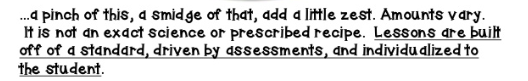 [Speaker Notes: Tara - Discuss how certain components look different in upper grades (i.e. shared reading/close read).]
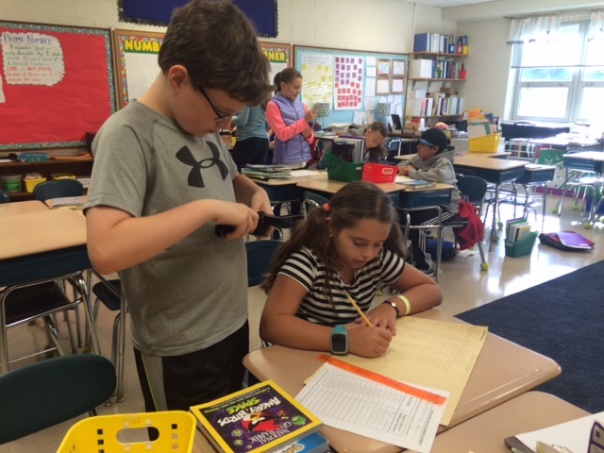 Balanced Mathematics
Students develop understanding of number and place value.
There is an emphasis on algebraic thinking/patterns and relationships.
Content is rich and learners build on prior knowledge.
Students engage in mathematics through investigations, solving meaningful problems and developing models.
Students work together and share ideas.
Students communicate their mathematical ideas and justify their reasoning.
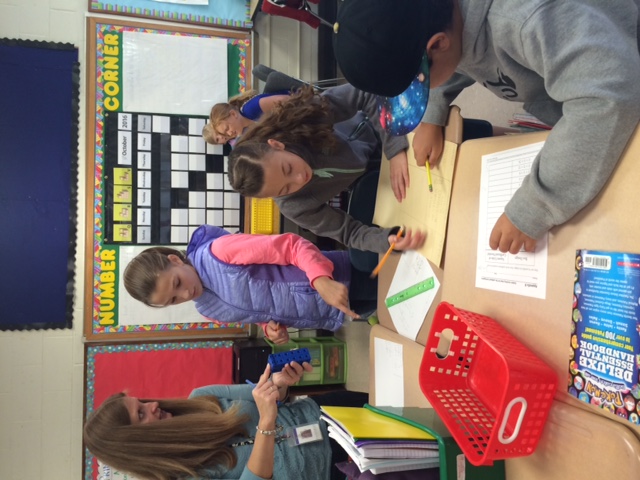 Tools and Models in Mathematics
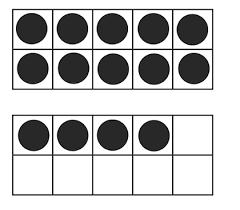 Tenframe
Math Rack
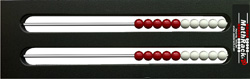 Problem String
Grade 4

8 x 10
4 x 20
16 x 5
32 x 5
16 x 10
Open Number Line
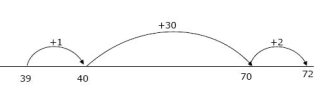 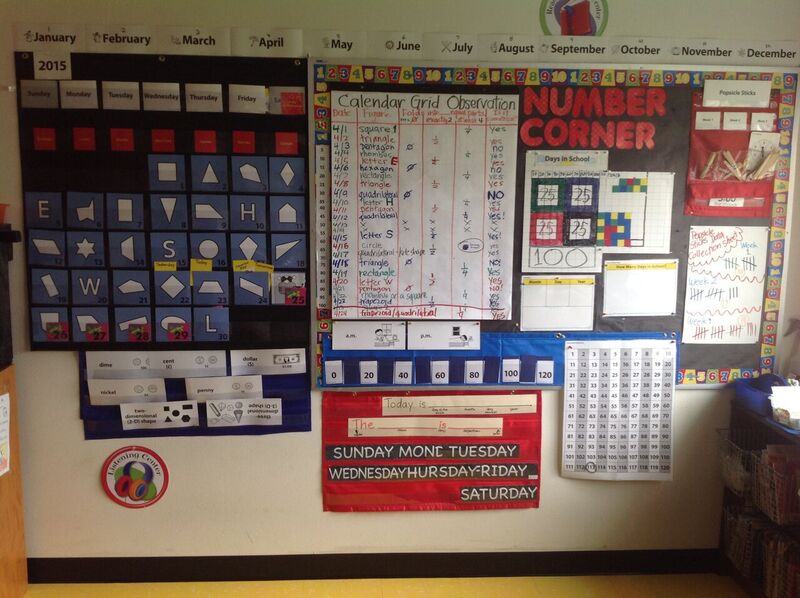 Number Corner
Part of daily math fluency

Introduces new skills

Reinforce and extend skills

Activities incorporate
	Games
	Demonstration
	Discussion
		Number Corner Student book
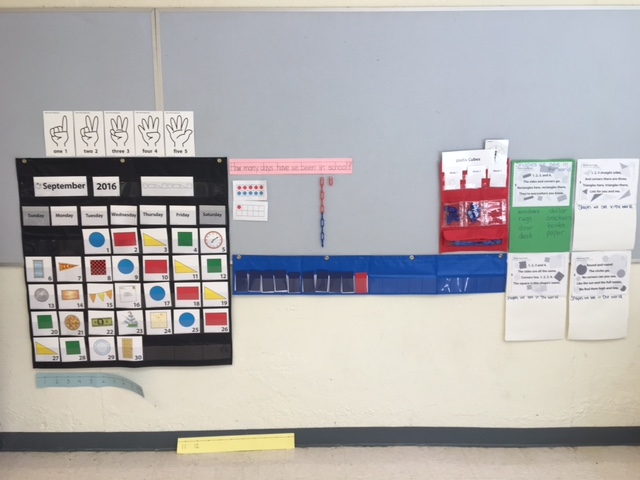 Workshop Model
The workshop structure is deliberately kept predictable and simple.

The bulk of the time is spent on students reading/writing/solving problems. 

Whole class instruction teaches skills and strategies within a unit of study.
[Speaker Notes: Monica]
Explanation of Components
Components of Literacy Workshop:  			Components of Math Workshop:	
Mini Lesson ( 5-7 min)								Fluency/Number Corner (5-10 min)
Independent Application (25 – 45 min)				Mini Lesson (5-7 min)
Strategy and guided reading/writing groups			Active Problem Solving (30-40 min)
1:1 Conferences								Independent work or group work 
Small Group Instruction							Conferring and small group
Possible: mid-workshop teaching point (1-3 min)		Share (3-5 min)							
Share (3-5 min)
[Speaker Notes: Tara and Kathleen - Students are reading just right books from individual reading bins.  Differentiation through SGI and 1:1 conferences as well as through use of JRBs.]
Word Study
Whole class and small group instruction is determined by data gathered from spelling inventories, process writing and oral reading.

Word study sessions begin with a mini lesson applicable to most of the students.  Then students work independently, in partnerships, or in groups applying word work skills to decode while reading and encode while writing.

Students will draw on what they’ve learned during word study while they read and write to encourage transfer.

No spelling tests – authentic assessment in reading and writing application
[Speaker Notes: Monica - Formally known as spelling, but different than what we experienced as students – integrated within small group instruction in both reading and writing – Not a stand alone subject.  Word study serves reading and writing.]
Tips For At Home
Unit of study parent letters

Set aside a time and a place for reading and math daily.

Model the love of reading and math.

When solving math problems ask students how they might start and why they chose that particular strategy.
[Speaker Notes: Kathleen - Specific questions can be addressed by classroom teacher.  General questions can be directed to us.]
Conversation Starters
Tell me about the book you’re reading.

What are you working on as a writer?

What are you working on in math? What strategies are working best for you?

What math strategies are you talking about in class?

In class today, what is something you are proud of?

What was something that was a challenge?
[Speaker Notes: Monica - Unit of study letters can guide you to make these conversations more specific.]
Math Sites for Support and Resources
https://fairfieldpublicschoolsk5math.wikispaces.com/

http://www.mathlearningcenter.org/resources/families